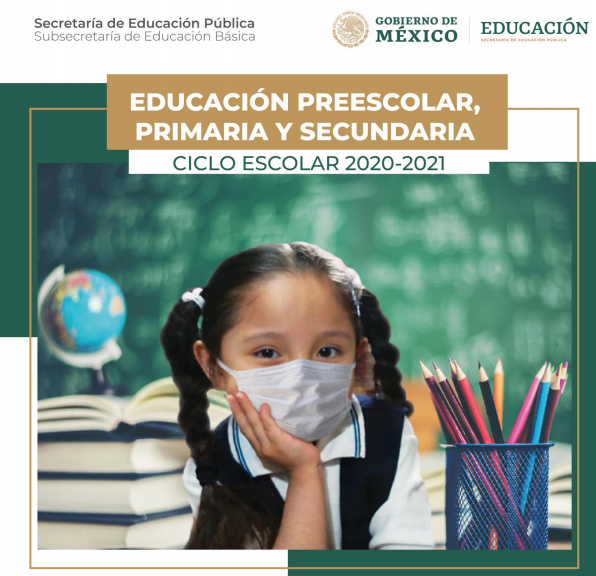 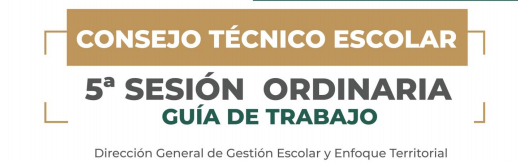 Presentación
Uno de los aspectos que han cobrado mayor visibilidad en el contexto que  vivimos por la contingencia sanitaria tiene que ver con el cuidado  socioemocional de niñas, niños y adolescentes (NNA), así como de las maestras  y los maestros, pues las emociones están vinculadas estrechamente con el  aprendizaje.
De la misma manera, en el contexto de educación a distancia, es  fundamental la  participación de las familias en la generación de ambientes propicios para el  aprendizaje, en los que prevalezcan la tranquilidad, la motivación, el entusiasmo, la confianza en las capacidades de NNA y la valoración de los errores como  oportunidades para aprender, entre otros elementos.
Presentación
Por estas razones, la Quinta Sesión Ordinaria de Consejo Técnico Escolar, está  destinada a reflexionar sobre los aspectos socioemocionales que se ponen en  juego en el aprendizaje y sobre la necesidad de establecer y sostener vínculos de  comunicación, confianza y empatía entre alumnos, docentes y familias, así como  involucrar a todos los integrantes de la comunidad escolar para generar  ambientes de aprendizaje enriquecidos, mejorando las interacciones, los estados  emocionales y diversificando los recursos y estrategias de aprendizaje y evaluación.
Presentación
La sesión está organizada en dos apartados. El primero se titula: I. EL DESAROLLO  SOCIOEMOCIONAL, ELEMENTO CLAVE PARA EL APRENDIZAJE, que propone al  colectivo, compartir las emociones que han experimentado en el prolongado periodo de educación a distancia, para luego ponerse en el lugar del alumnado y sus familias; intentar comprender las circunstancias que están dificultado su  aprendizaje e identificar estrategias que pueden ayudarles a afrontarlas.
Presentación
El segundo apartado se denomina: II. FORTALEZCAMOS NUESTRAS ESTRATEGIAS DE COMUNICACIÓN Y EVALUACIÓN DE LOS APRENDIZAJES, tiene la intención de que los colectivos revisen los avances en las estrategias implementadas por la escuela para favorecer la comunicación con los estudiantes y sus familias, así como fortalecer las formas de evaluación que han implementado, considerando las orientaciones y criterios pedagógicos propuestos en el Acuerdo Número 26/12/20.
Presentación
Esta sesión se realizará de manera virtual, por lo que es fundamental que todos los integrantes del colectivo revisen previamente la guía y realicen las actividades individuales y grupales antes de la sesión plenaria, para que las videoconferencias en el trabajo por equipos o en plenaria, se destinen a compartir los criterios, producciones o análisis generados y a la toma de acuerdos. 
Es importante reiterar que esta guía es una propuesta y, como tal, debe ser enriquecida con las experiencias y los conocimientos de docentes y directivos. Es flexible y es deseable que se adapte a las condiciones en las que cada colectivo brinda el servicio educativo, por lo que las actividades y productos que se proponen deben servir para orientar la reflexión y concretar las propuestas que surgen del diálogo profesional del colectivo y no como instrumentos de control administrativo.
Presentación
Maestras y maestros, confiamos en que la Quinta Sesión Ordinaria del Consejo Técnico Escolar resulte en beneficio de la labor que día a día desarrollan con niñas, niños y adolescentes de todas las regiones y comunidades de nuestro país
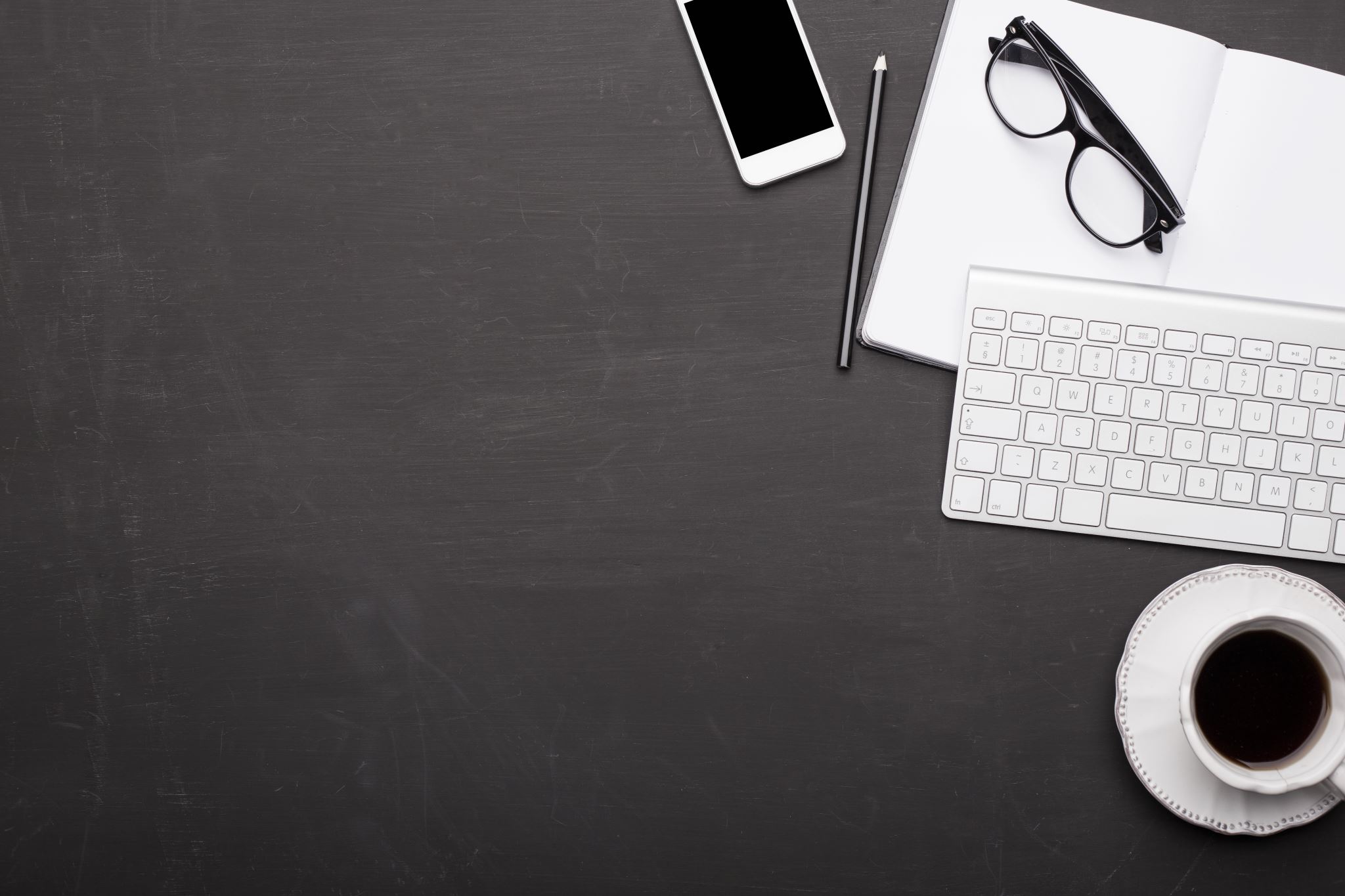 Agenda de trabajo
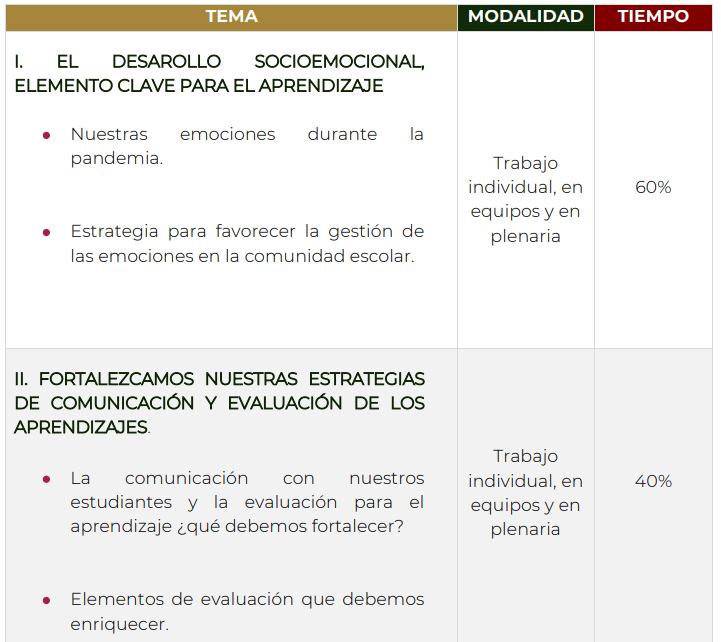 Propósitos, materiales y productos
Que el colectivo docente:
Desarrolle estrategias para favorecer junto con las familias ambientes de aprendizaje en casa, en los que se procure el bienestar emocional del alumnado, como base para su aprendizaje y desarrollo. 
Analice los resultados de las estrategias de comunicación con los estudiantes y sus familias, así como de las estrategias de evaluación que han implementado, con la finalidad de fortalecerlas.
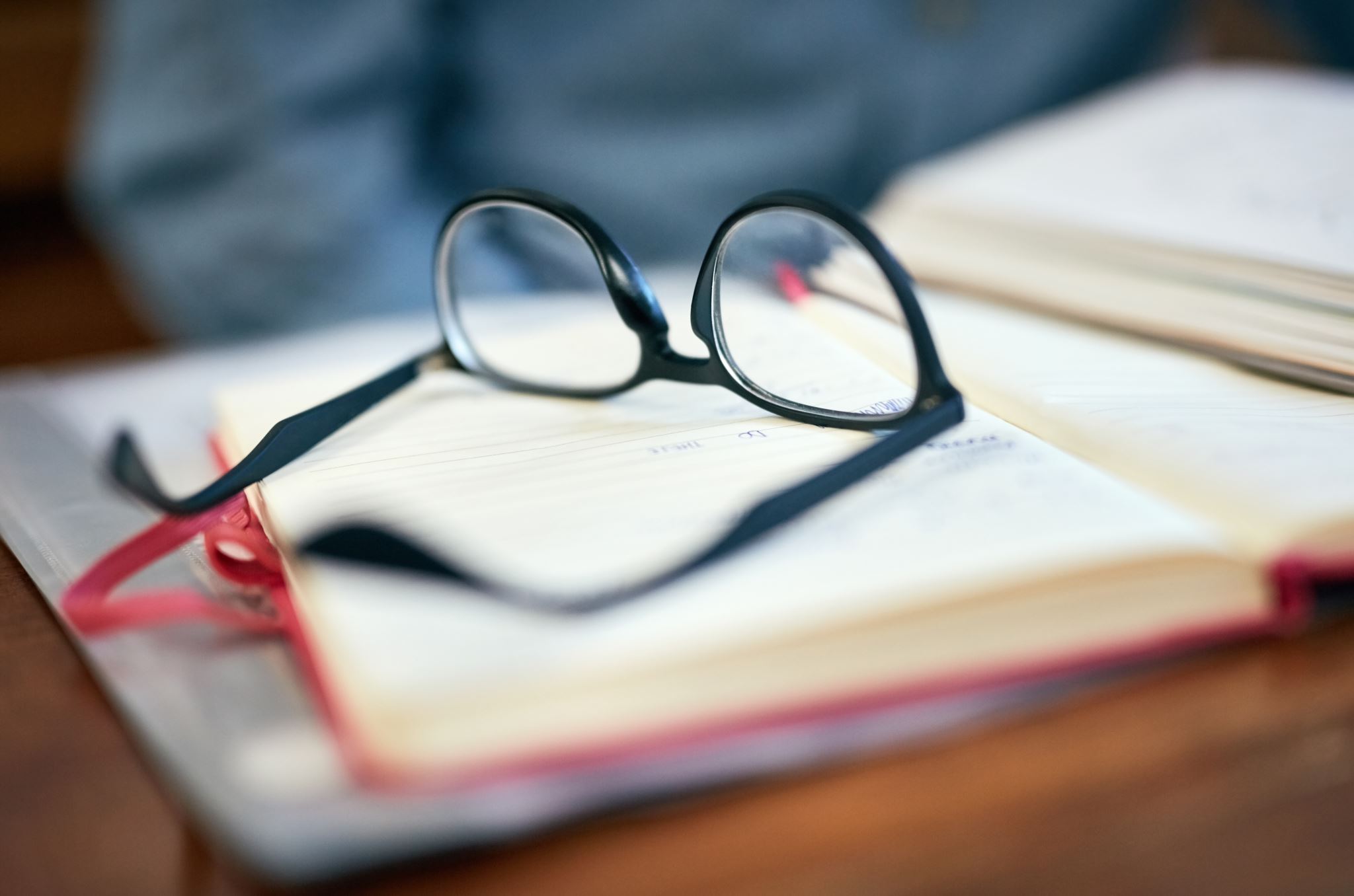 Materiales
Acuerdo Número 26/12/20 por el que se establecen las orientaciones pedagógicas y los criterios para la evaluación del aprendizaje para la educación preescolar, primaria y secundaria en el periodo de contingencia sanitaria generada por el virus SARS-CoV2 (COVID-19) para el ciclo escolar 2020-2021 Recuperado el 28 de enero de 2021, de: https://www.dof.gob.mx/nota_detalle.php?codigo=5608934&fecha=28/12/2020
Estrategias diferenciadas para los alumnos con comunicación intermitente o sin comunicación (producto de la actividad 19, P. 20. Guía de Trabajo. Consejo Técnico Escolar 3ª Sesión Ordinaria. 2020-2021). 
Estrategias de evaluación (producto de las actividades 10 y 11, P. 15, Guía de Trabajo. Consejo Técnico Escolar 3ª Sesión Ordinaria. 2020-2021). 
Fichero Herramientas de soporte socioemocional para la educación en contextos de emergencia. Recuperado el 28 de enero de 2021, de: https://educacionbasica.sep.gob.mx/multimedia/RSC/BASICA/Documento/202006/202006-RSC-WTzeEQBTag-ANEXO4.FicheroHSS.PDF
Fichero de actividades Promover la cultura de paz en y desde nuestra escuela. Recuperado el 28 de enero de 2021, de: https://dgdge.sep.gob.mx/pnce_materiales/
Productos
Estrategia para favorecer la gestión de las emociones y fortalecer la empatía entre el personal docente, directivo, alumnado y familias. 
Material con orientaciones para las familias sobre cómo favorecer ambientes propicios para el aprendizaje y recomendaciones para los procesos de evaluación.
Revisen la presentación, los propósitos, los productos esperados y la agenda de trabajo para esta sesión. Tomen acuerdos que les permitan organizar las actividades y hacer un uso eficiente del tiempo
Uno.
En el proceso de enseñanza y aprendizaje suele darse relevancia primordial a los aspectos cognitivos dejando en un segundo término los aspectos emocionales. En esta etapa de aprendizaje en casa es impostergable transformar esa visión, reconociendo que el aprendizaje se conforma por la vertiente cognitiva y la emocional, ambas relacionadas de manera dinámica, y que las emociones facilitan u obstaculizan los aprendizajes.
En este sentido, es necesario fortalecer el desarrollo de habilidades socioemocionales para contribuir a que los integrantes de las comunidades escolares afronten las situaciones ocasionadas por los cambios a la forma de vida que ha implicado la pandemia del COVID-19 y que pudieron originar  enojo, tristeza, temor, angustia, ansiedad, depresión, frustración, apatía, falta de motivación, entre otras emociones y sentimientos.
Trabajo individual
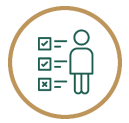 Se proponen actividades como la lectura de documentos propuestos en esta guía, el análisis y reflexión individual sobre las prácticas docentes o el análisis de la situación de los aprendizajes de las alumnas y los alumnos del grupo o asignatura. Se recomienda que estas actividades se realicen fuera de línea, antes del desarrollo de la sesión o antes de la plenaria virtual. 
Es importante que hagan los registros del trabajo individual y por equipos que consideren necesarios con el apoyo de procesadores de texto, herramientas en línea (como pueden ser formularios, documentos compartidos, entre otras) o de su cuaderno de notas, para poder presentarlos al colectivo docente en la plenaria. Estos registros son para orientar la reflexión y apoyar en la generación de propuestas en el colectivo docente, no para control administrativo.
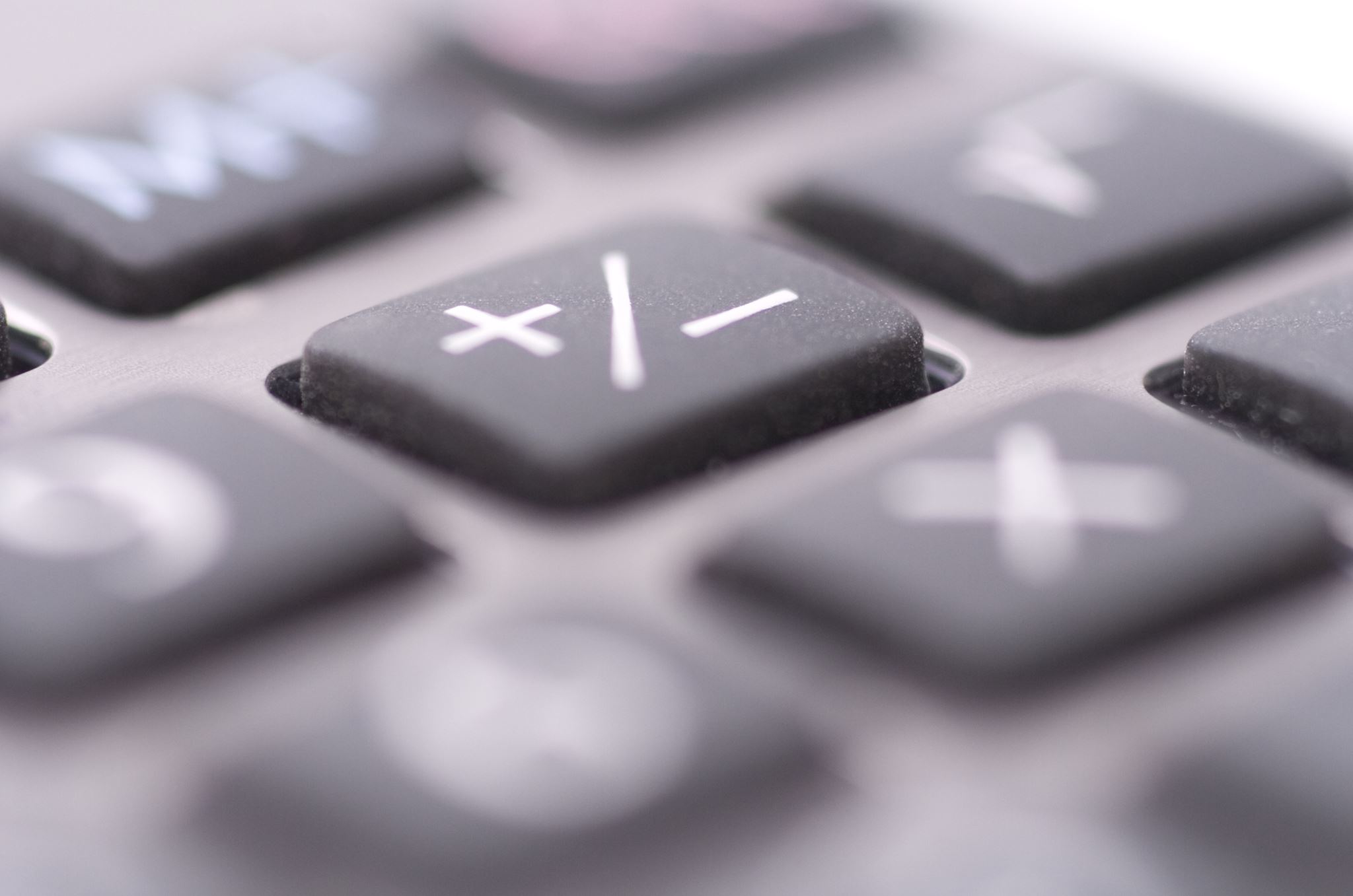 EL DESAROLLO SOCIOEMOCIONAL, ELEMENTO CLAVE PARA ELAPRENDIZAJE
Identifique las emociones que ha experimentado en su rol como docente en esta etapa de educación a distancia. Escriba su experiencia.
Dos.
Escribe aquí tu experiencia
Durante este proceso de “Aprende en casa” he experimentado muchas emociones, algunas de ellas como el estrés al momento de tener que trabajar desde casa y buscar estrategias para mis alumnos, algunas otras como la alegría y la tristeza de mirar como algunas familias hacen todo lo posible por atender a sus hijos y algunos no tanto. He sentido miedo, miedo de poner en riesgo a mi familia y todos los que me rodean ante esta enfermedad.
Reflexione sobre lo siguiente
Tres.
Lea el siguiente texto sobre la importancia de las emociones en el aprendizaje en NNA
Cuatro.
Texto tomado de: Casassus, J. (2003). Las emociones en la educación. La educación del ser emocional, 4. Disponible en: http://bibliotecadigital.ucsh.cl/greenstone/collect/revista1_old/index/assoc/HASH01b4.dir/Emociones%20en%20la%20educacio n.pdf. Consulta 3 de febrero de 2021
En la ciencia de la neurobiología, autores como Antonio Damasio, Humberto Maturana y Francisco Varela se han dedicado al estudio del sistema neurológico y han establecido que los aprendizajes dependen de las emociones. Apoyados en este dato, psiquiatras como Pekrum, Boegarts, Leduc, Hadjy han estudiado cómo ciertas emociones abren las posibilidades de aprendizaje, mientras que otras las cierran. Si miramos a los obstáculos, hay muchas emociones que inhiben y son amenazas para que pueda ocurrir el aprendizaje en los niños. Por ejemplo, el miedo produce una concentración de la atención, pero por solo unos instantes, muy rápidamente produce vacíos en la atención, produciendo así distracción. (Como dato, en promedio, los niños están distraídos alrededor del 80% del tiempo en que están en clase). El sentirse amenazado, da lugar a un efecto de “giro involutivo” que produce desamparo, haciendo que los niños no se sientan seguros para abrirse a las posibilidades de aprender, de superar sus esquemas mentales anteriores, los lleva a no enfrentar los desafíos que implica el aprendizaje, los deja con el sentimiento que no pueden acceder a sus propias capacidades. 
La neurociencia ha descubierto que la educación tradicional (la amenazante) es compatible con la memorización, pero incompatible con el aprendizaje que requiere relacionar, crear y desarrollar pensamientos de orden superior. Pero este campo no es un espacio determinista, como podría sugerirse de algunas prácticas de origen conductista. Ella varía según las personas. Por ejemplo, lo que más se ha estudiado es el efecto de la ansiedad, sin embargo, sus efectos son ambiguos, pues a veces inhiben y otras veces estimulan el desempeño de los niños, eso depende de cada niño o niña.
Investigaciones recientes apuntan a las emociones son un factor importante y estable en la predicción del desempeño de los alumnos. Emociones tales como la vergüenza que sienten los alumnos, la rabia, el aburrimiento, la pena o la desesperanza no son favorables al aprendizaje porque minan el esfuerzo, producen pensamiento irrelevante y distraen. Por otra parte, las emociones favorables como la apertura, el entusiasmo, el gusto por aprender, el orgullo, la esperanza de aprender, son todas emociones favorables al aprendizaje. Pekrum ha demostrado que las emociones en el campo académico predicen el esfuerzo que los alumnos harán en sus estudios, la determinación de estrategias flexibles de aprendizaje, la manutención y desarrollo de recursos de atención disponibles para el aprendizaje y que culminan en el desempeño académico”
A partir de las experiencias que escribió y del texto, responda:
Identifique los estados emocionales que prevalecen en sus alumnas y alumnos a partir de lo que ha observado o sabe que viven en sus hogares. Considere las siguientes preguntas:
Cinco.
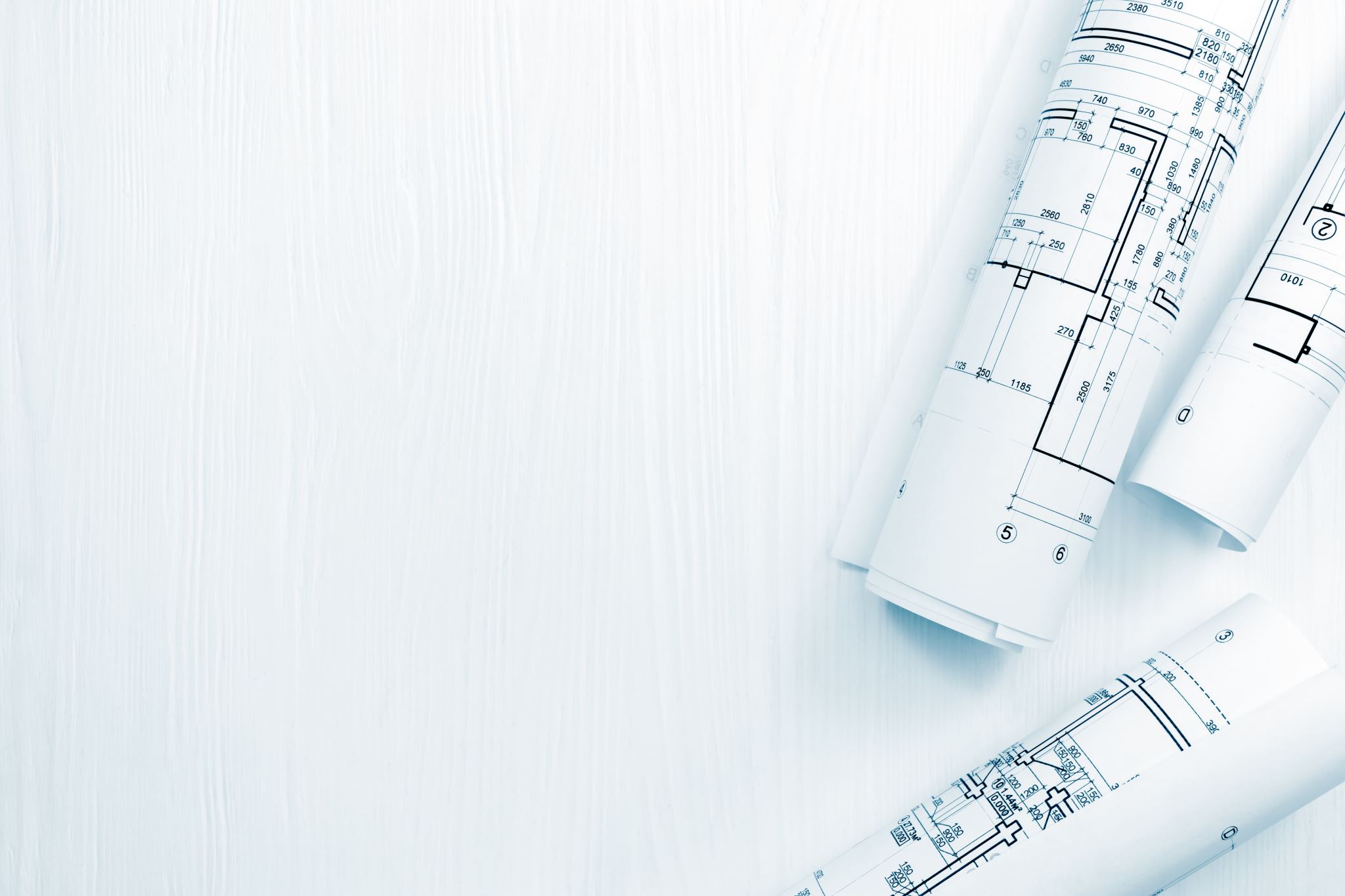 Actividades para trabajar en equipos por grado, ciclo o asignatura
Compartan las experiencias que registraron en la actividad 3 y reflexionen sobre lo siguiente
Seis.
Compartan el análisis sobre los estados emocionales que prevalecen en sus alumnos, realizado en la actividad 5. Comenten:
Siete.
Al reconocer y mostrar interés por los estados emocionales de sus estudiantes y sus familias, así como por los retos que enfrentan en el aprendizaje en casa y en la situación de crisis por la pandemia de la COVID-19, ustedes muestran una actitud empática que les permite crear o promover un ambiente favorable para el aprendizaje. 
La empatía es fundamental en la práctica docente, porque ayuda a comprender las necesidades de sus estudiantes y sus familias y, con base en ello, realizar los ajustes necesarios en la planeación de las actividades de aprendizaje y su evaluación, creando estrategias adecuadas a los contextos en los que viven y estableciendo una comunicación que favorezca la escucha activa y la observación de lo que no se dice.
Reflexionen, sobre lo siguiente:
Ocho.
Diseñen, a partir de lo que saben sobre los retos que enfrentan sus alumnos, una estrategia que incorpore acciones para:
Nueve.
Favorecer la gestión de emociones en los integrantes de la comunidad escolar. 
Fortalecer la empatía con los alumnos y sus familias, entre los estudiantes entre sí, entre los miembros del colectivo y de las familias hacia los docentes.
Orientar a las familias sobre cómo para favorecer ambientes socioemocionales propicios para el aprendizaje
En el diseño de su estrategia, consideren los recursos que tienen disponibles y que pueden ayudarles en esta tarea, por ejemplo:

Los recursos elaborados por ustedes mismos.
Los programas de televisión de Aprende en casa, del área de Educación Socioemocional. 
El fichero Promover la cultura de paz en y desde nuestra escuela. En el Anexo 1 de esta guía se incluye una lista de las fichas correspondientes a las líneas temáticas: “Desarrollo de competencias socioemocionales y desarrollo de habilidades para la vida”, que es útil para explorar este material e  identificar actividades concretas para favorecer las competencias socioemocionales con alumnos, docentes y familias.
Descarga el fichero:
https://www.alexduve.com/2021/02/fichero-promover-la-cultura-de-paz-y.html

El fichero Herramientas de soporte socioemocional para la educación en contextos de emergencia.
https://www.alexduve.com/2021/02/herramientas-de-soporte-socioemocional.html
“ESTRATEGIA PARA FAVORECER LA GESTIÓN DE EMOCIONES”.
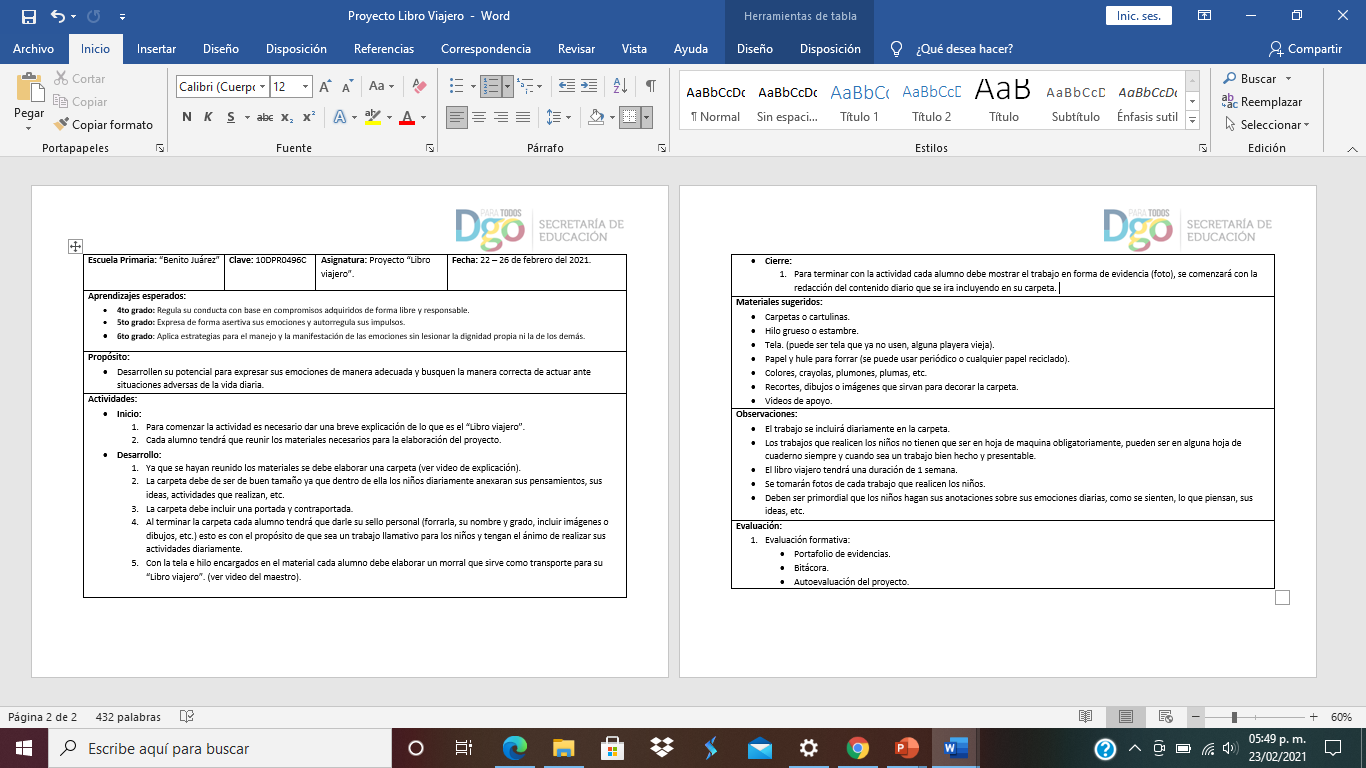 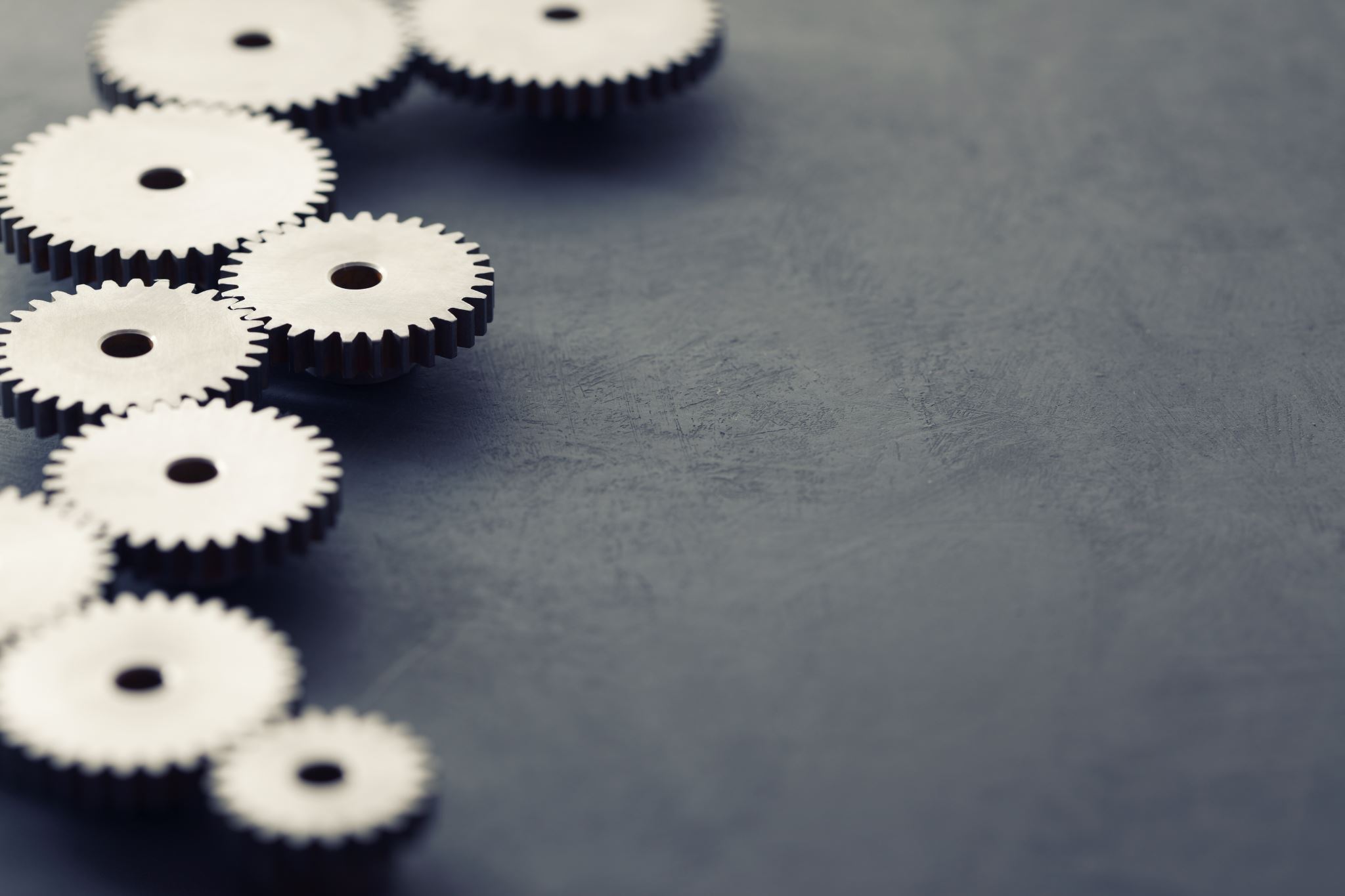 Actividad para trabajar en sesión plenaria
Comenten de forma voluntaria las reflexiones o coincidencias que identificaron en el trabajo en equipos, al compartir las experiencias que han enfrentado en su rol como docentes o en su rol como acompañantes del aprendizaje de NNA de su familia, en esta etapa de aprendizaje a distancia.
Diez.
Presenten las estrategias para favorecer la gestión de emociones en sus estudiantes, que trabajaron en equipo (actividad 9)
Once.
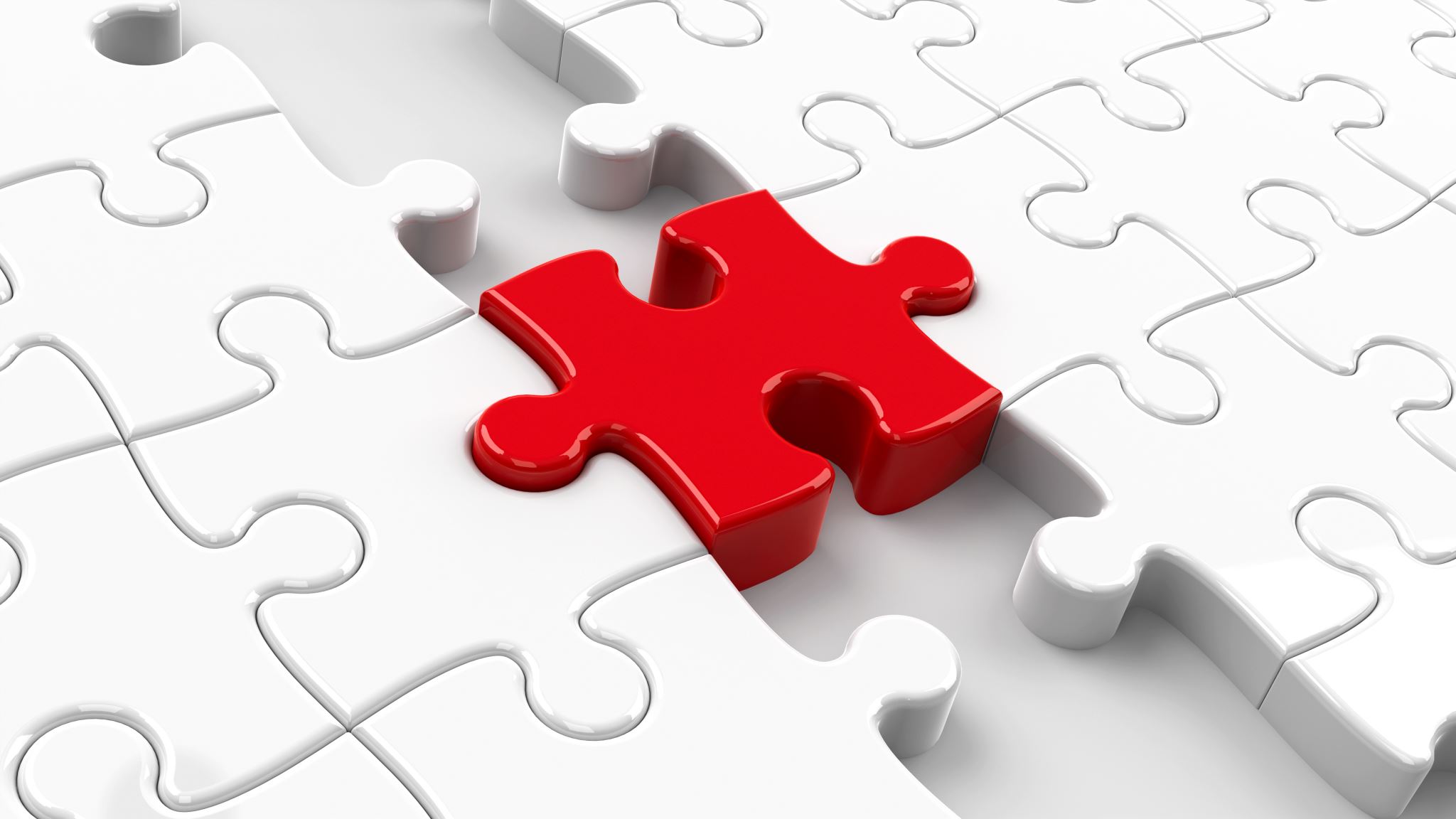 II. FORTALEZCAMOS NUESTRAS ESTRATEGIAS DE COMUNICACIÓN Y EVALUACIÓN DE LOS APRENDIZAJES
La comunicación con nuestros estudiantes y la valuación para el aprendizaje ¿qué debemos fortalecer?
El calendario del ciclo escolar 2020-2021 establece que el segundo periodo para la entrega de boletas de evaluación a las madres y padres de familia o tutores será del 23 al 26 de marzo próximo. Por ello, es importante que como colectivo docente se revise la estrategia que fue diseñada después del primer periodo de evaluación, cuya intención fue poder integrar las orientaciones y criterios que señala el Acuerdo Número 26/12/20 por el que se establecen las orientaciones pedagógicas y los criterios para la evaluación del aprendizaje para la educación preescolar, primaria y secundaria en el periodo de contingencia sanitaria generada por el virus SARS-CoV2 para el ciclo escolar 2020-2021 publicado el 28 de diciembre del año 2020, en el Diario Oficial de la Federación. 
En la víspera del periodo de evaluación es importante revisar, reflexionar y retomar acuerdos para fortalecer este proceso. Como ya se ha visto el aprendizaje puede favorecerse a partir de las emociones que se detonan en los procesos de enseñanza y aprendizaje, otro elemento básico son los niveles de comunicación que se tienen con el alumnado, por lo que en este apartado analizarán la importancia de favorecer estos elementos
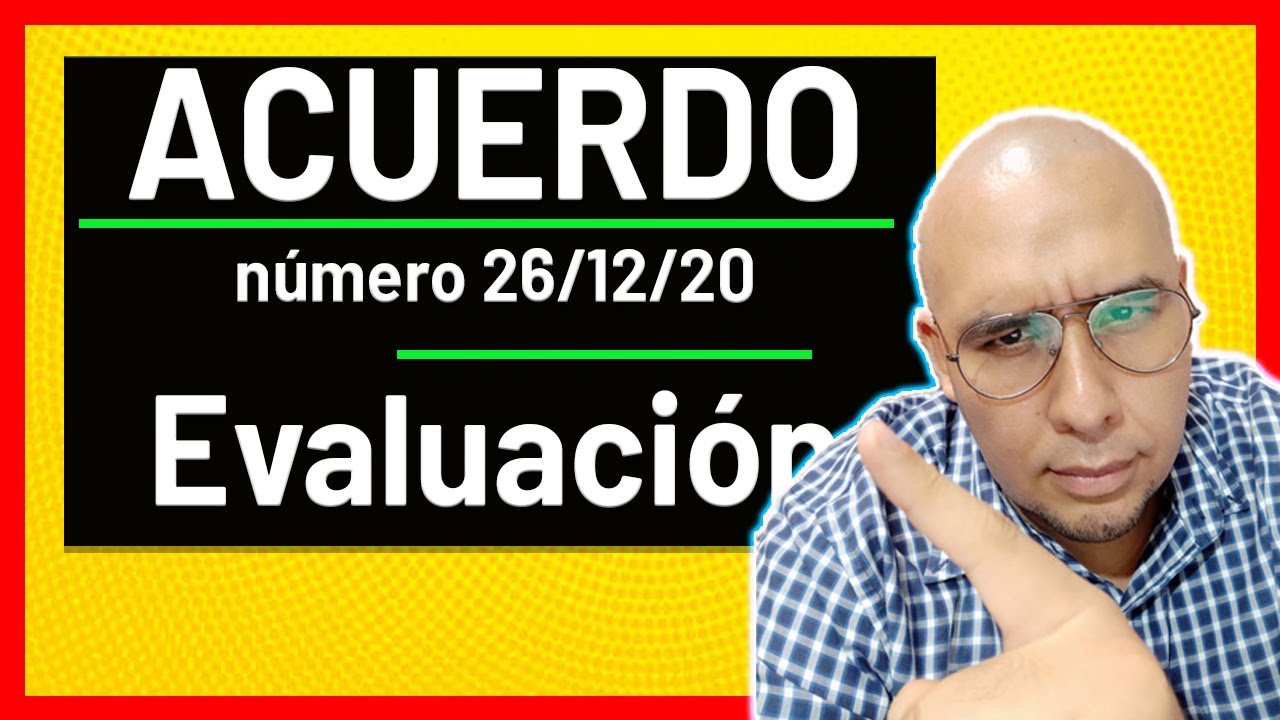 https://youtu.be/loO67b8-vCw
Trabajo individual
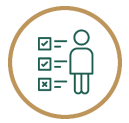 Retome las estrategias diferencias de comunicación establecida por su colectivo en la actividad 19 de la Tercera Sesión Ordinaria de Consejo Técnico Escolar y describa qué resultados obtuvo al implementarlas. Considere aspectos como los siguientes:
Doce.
Actualice su listado de los niveles de comunicación que tiene con cada uno de sus estudiantes. Para aquellos con los que todavía no tiene comunicación, describa si se han agotado las posibilidades de contactarlos o todavía considera que puede hacerse algo.
Trece.
Comparta con su director(a) los datos sobre los niveles de comunicación que tienen con las y los estudiantes de su grupo para que pueda conformar el estado general de los estudiantes de la escuela.
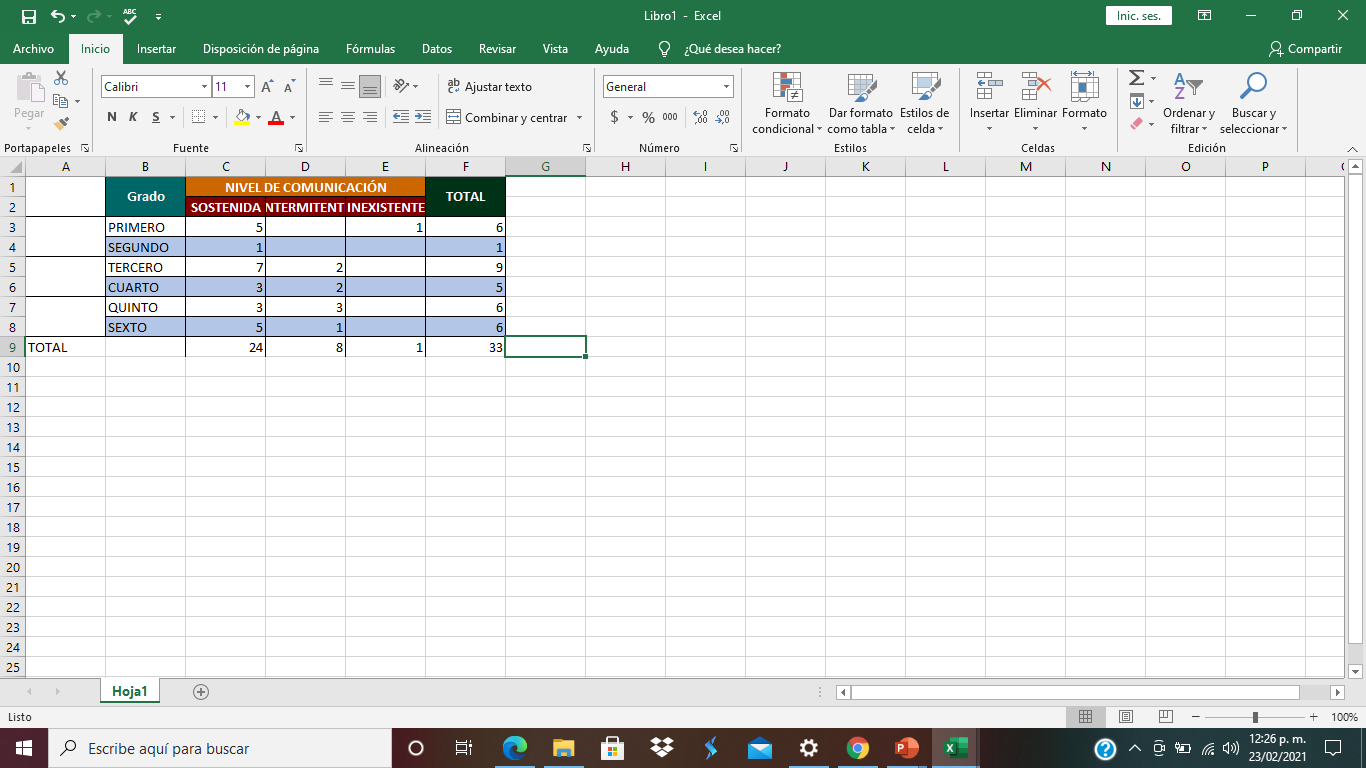 Descarga el formato en el siguiente enlace:https://www.alexduve.com/2021/02/formato-para-niveles-de-comunicaion.html
Describa un ejemplo de lo que haya realizado recientemente con respecto a las estrategias de evaluación. de los aprendizajes de sus estudiantes, que definieron en las actividades 10 y 11 de la Tercera Sesión Ordinaria de CTE. Identifique si las acciones que implementó atienden a una o más de las orientaciones pedagógicas señaladas en el Acuerdo número 26/12/20.
Catorce.
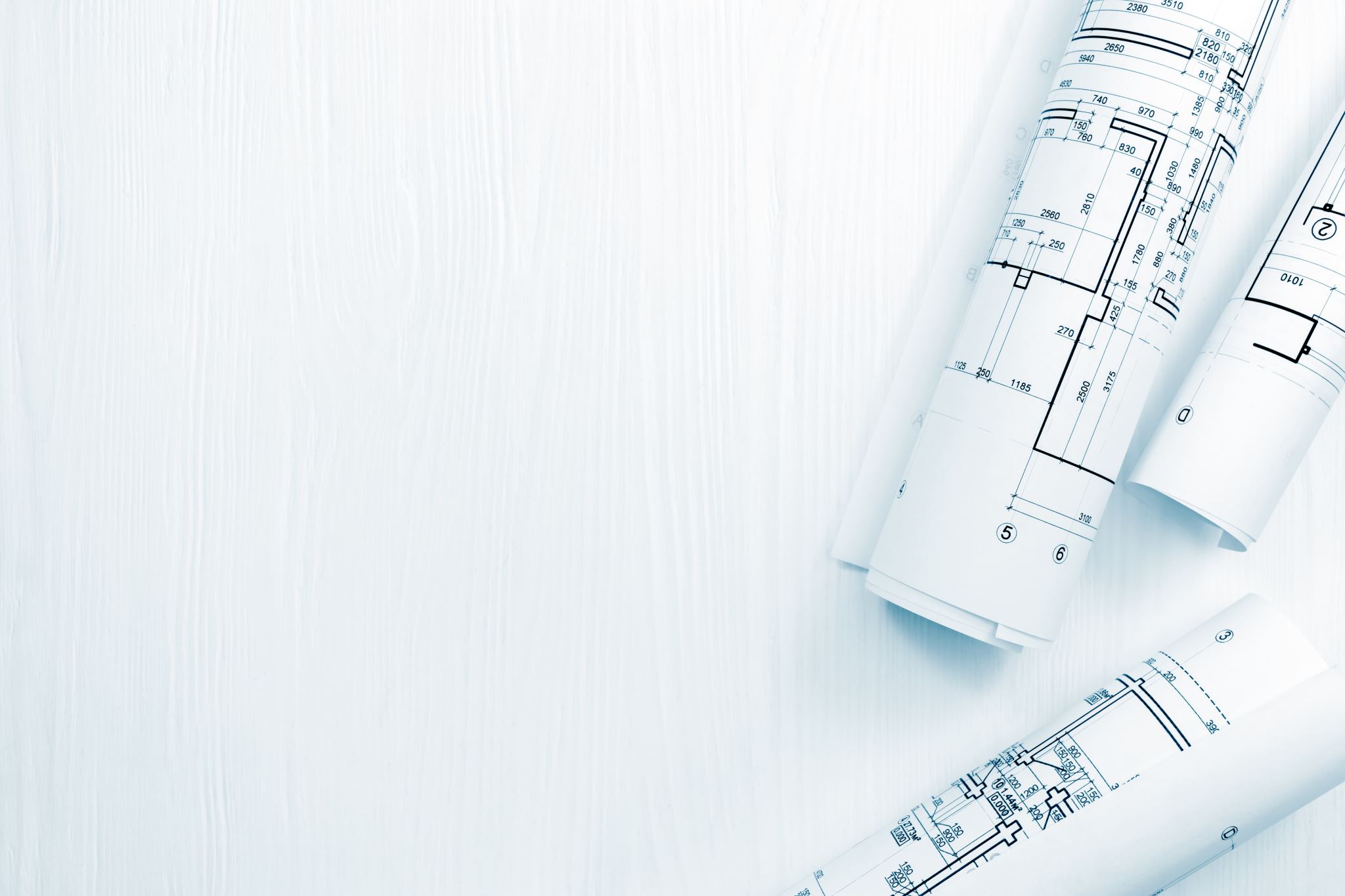 Actividades para trabajar en equipos por grado, ciclo o asignatura
Analicen el siguiente párrafo y reflexionen sobre los cuestionamientos posteriores:
Quince.
“Las propias formas en las que se ejerce la evaluación inhiben, distorsionan, desvirtúan el aprendizaje. Crean situaciones irreales, en las que la ansiedad, la tensión, la desconfianza (en las propias capacidades y en las capacidades del profesor) y el miedo sustituyen a la motivación para asegurar el aprendizaje”

Fuente: Niño, Zafra. L. S. (2003). Revista Opciones pedagógicas (p.13).
Compartan las estrategias de evaluación que han implementado y describieron en la actividad 14.
Dieciséis.
Lean con atención las orientaciones 2 y 4 del Acuerdo número 26/12/2050
Diecisiete.
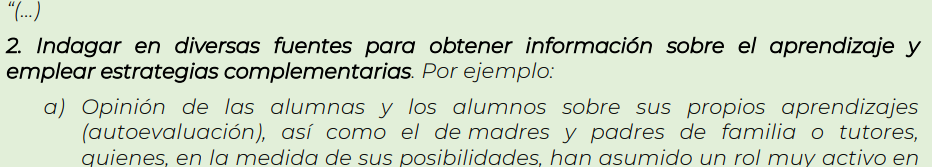 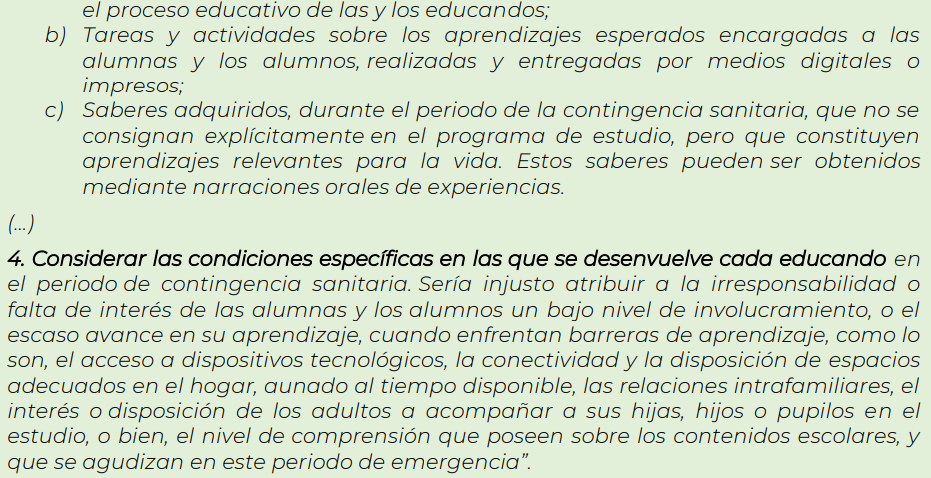 Reflexionen sobre las estrategias de evaluación que han implementado y compartido en esta sesión, tomando en cuenta el nivel de comunicación que tienen con sus estudiantes:
Dieciocho.
Elaboren, a partir de sus reflexiones y la estrategia que definieron en la actividad 9, el esbozo de un material de difusión (cartel, presentación, infografía, video) con orientaciones para las familias, sobre las estrategias para favorecer un ambiente favorable para acompañar y apoyar el aprendizaje de sus hijas e hijos.
Diecinueve.
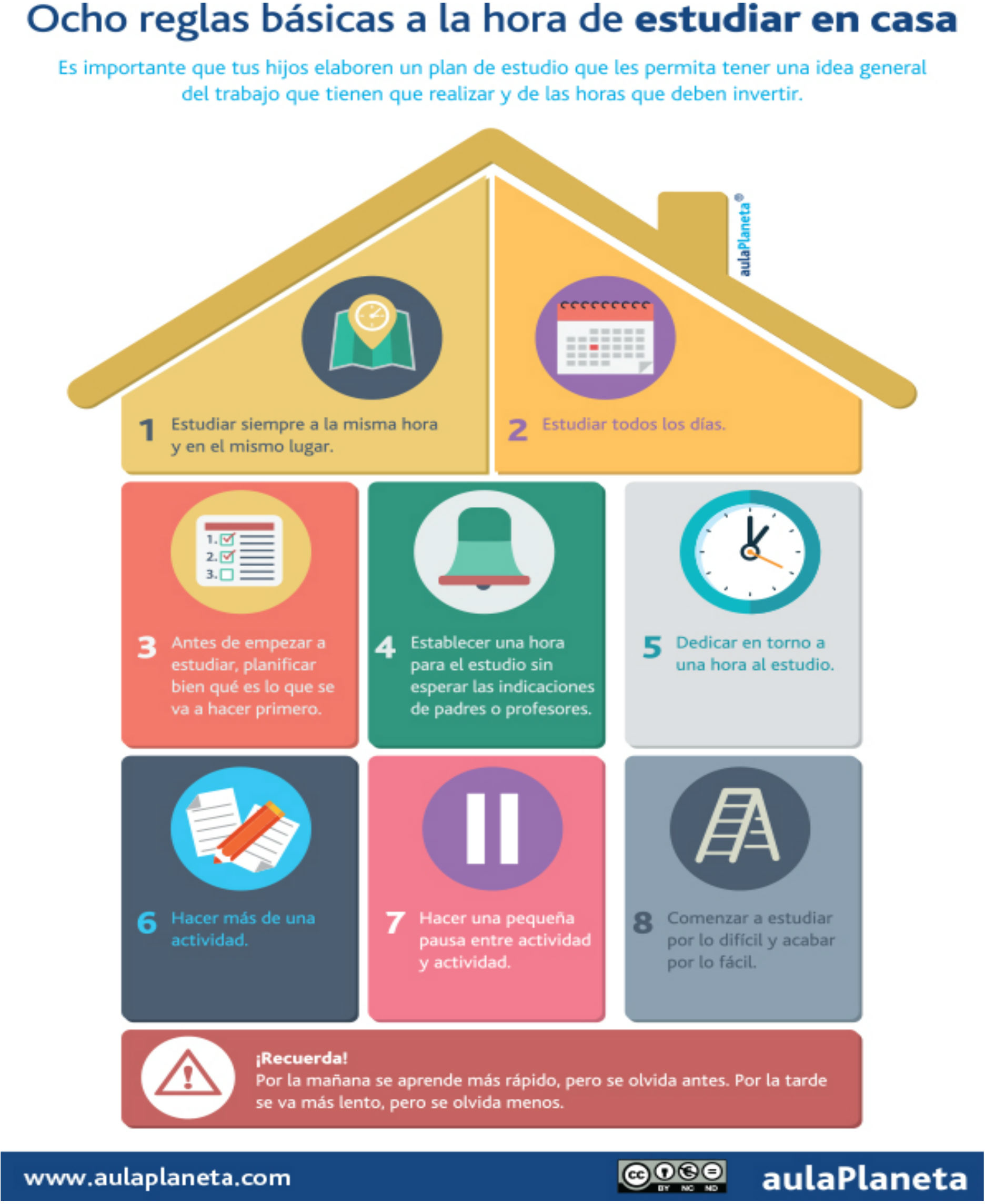 Es posible que no dispongan de tiempo suficiente en esta sesión para elaborar el material para las familias, por lo que pueden hacer un esbozo de la información, los mensajes clave que quieren comunicar y compartir estas ideas con el colectivo.
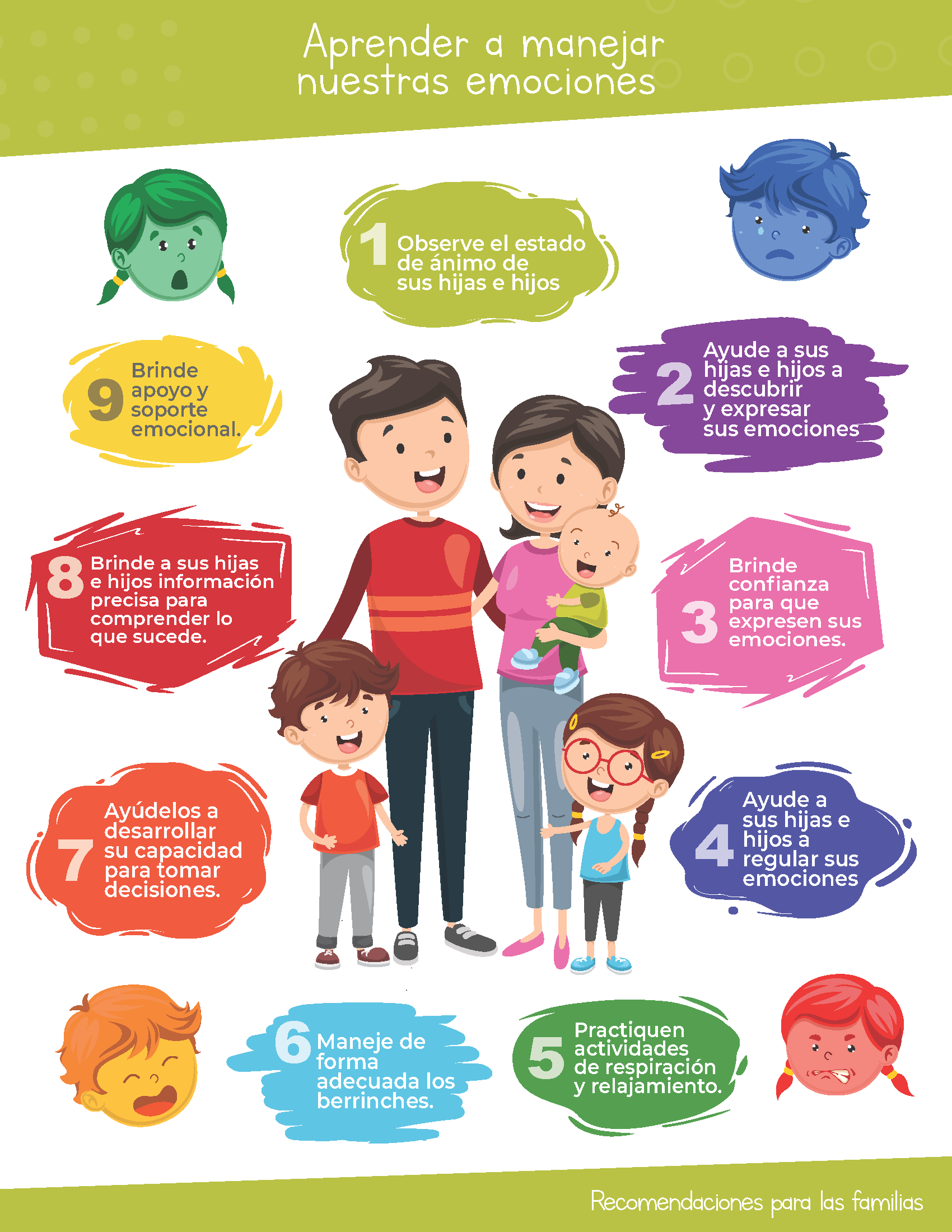 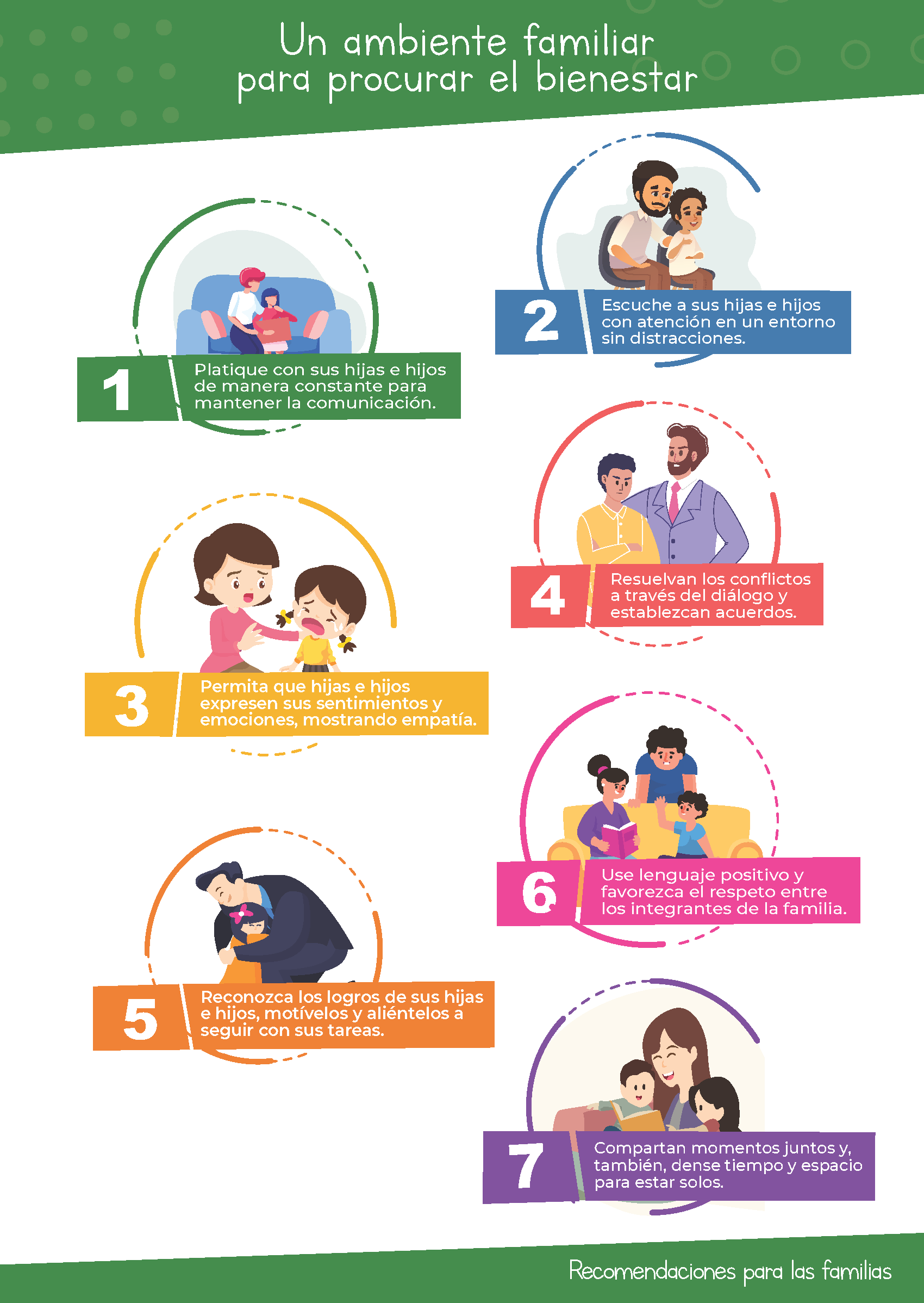 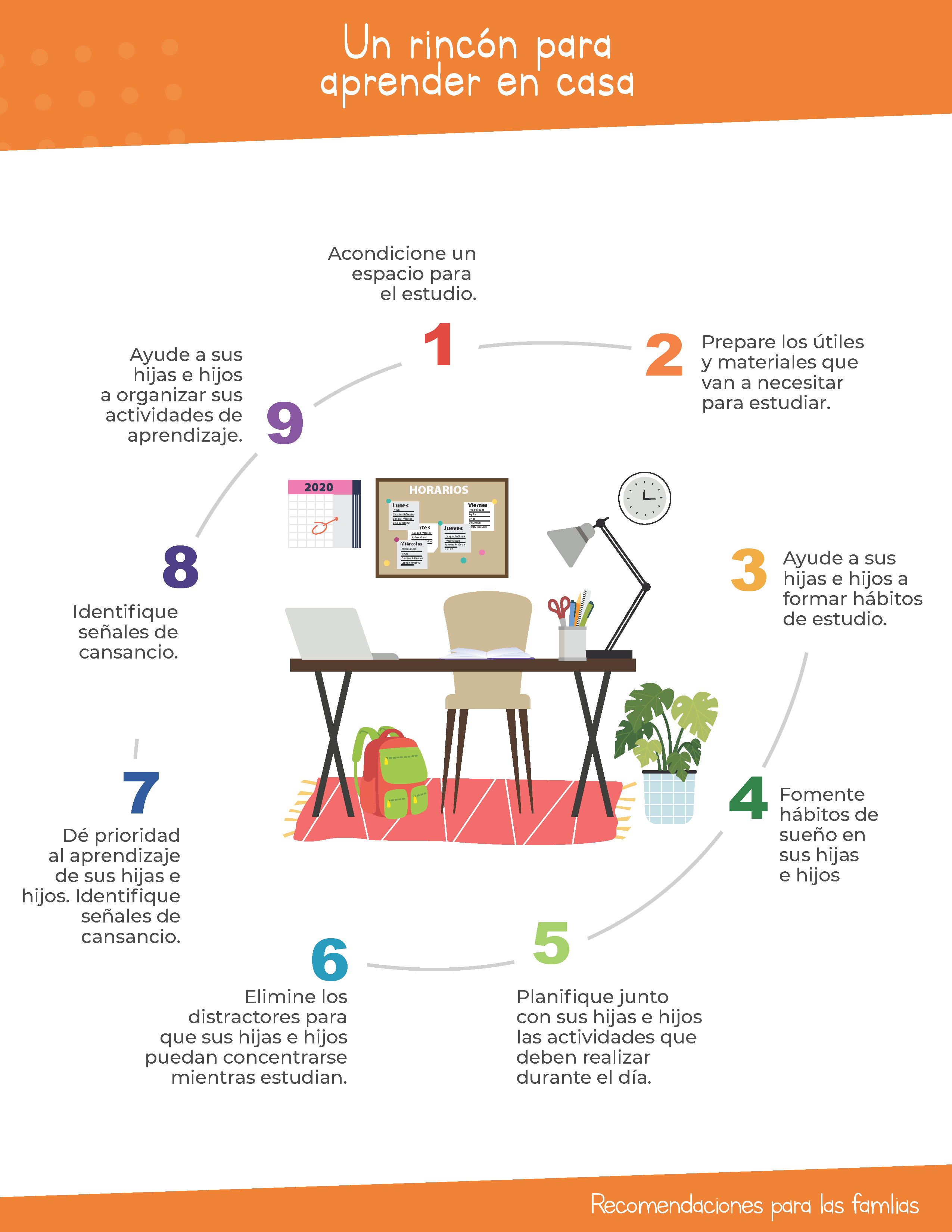 https://dgdge.sep.gob.mx/familias_aprendiendo_en_casa/#/
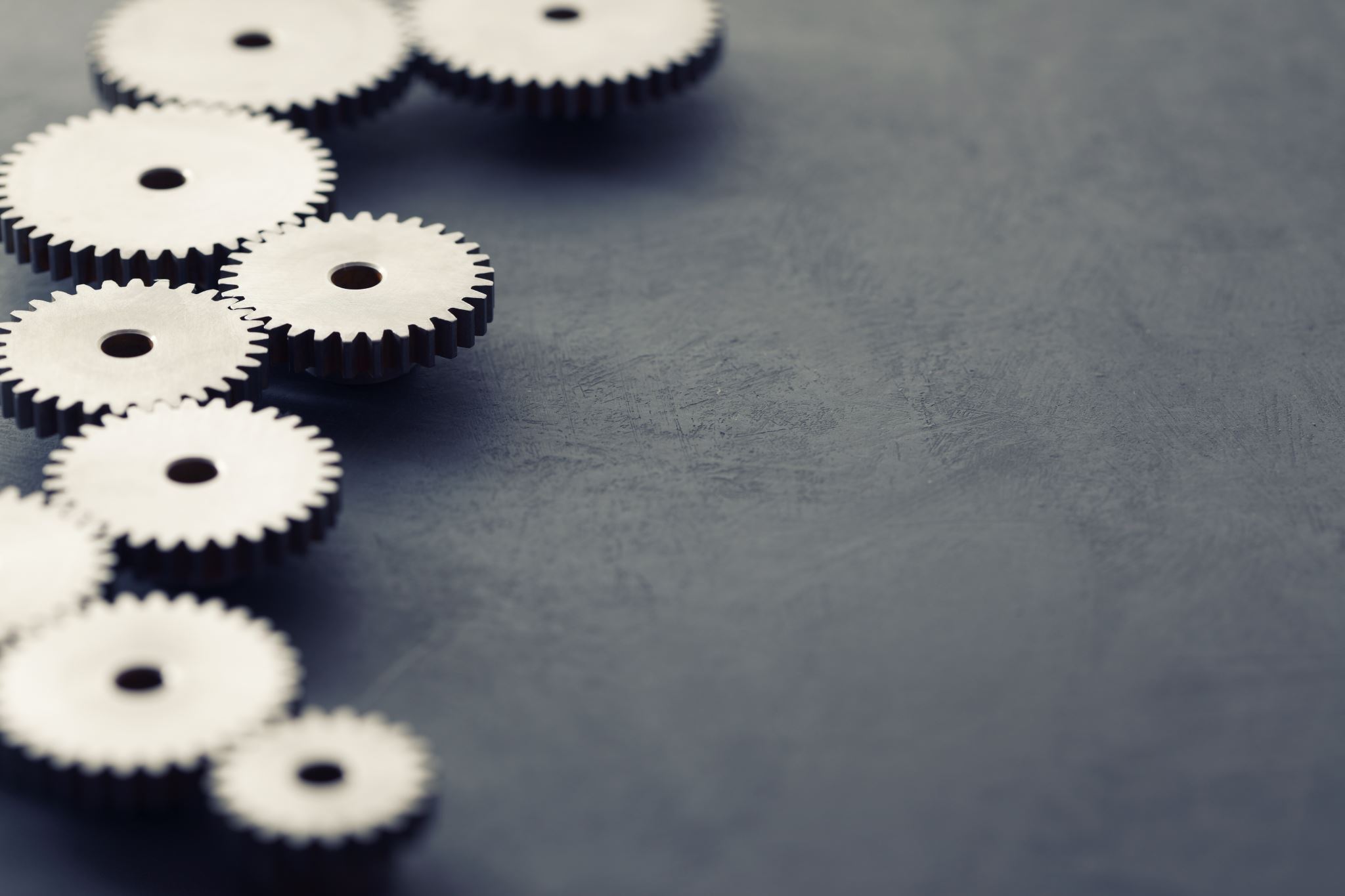 Actividad para trabajar en sesión plenaria
Analicen los datos de la escuela, sobre los niveles de comunicación con sus estudiantes que integró su director(a) en la actividad 13. A partir de ello comenten:
Veinte.
Tomen acuerdos sobre:
Veintiuno.
Las acciones que continuarán realizando para mejorar los niveles de comunicación con las y los estudiantes.
Las acciones que implementarán para considerar la opinión de los NNA y de los padres de familia en la estrategia de evaluación que desarrollaran.
Retomen el esbozo del material de difusión para las familias que realizaron en la actividad 19 y complétenlo con los acuerdos que tomaron como colectivo.
Veintidós.
Para finalizar esta sesión, los invitamos a revisar el Anexo 2 en el cual se presenta información sobre los procesos formativos que la Secretaría de Educación Pública ha desarrollado para apoyar a las familias en su rol de acompañantes del aprendizaje y en su desarrollo de habilidades socioemocionales. Se sugiere que en otro momento, exploren estos recursos e inviten a las familias de su comunidad escolar a participar de ellos.
Asimismo, en el apartado Material complementario, se presentan algunos  recursos para seguir profundizando en el tema de gestión de emociones, así como ideas prácticas para favorecer el autocuidado de los docentes. Recuerden que procurar su bienestar emocional es necesario para que puedan enfrentar los retos de la cotidianidad en el confinamiento, así como para que puedan cuidar de los otros.